Studies in Multicultural Societies
Different Peoples, 
One World

Politics of Multicultural Societies: The Case of EU



Hari Srinivas
Room: I-312   /   079-565-7406
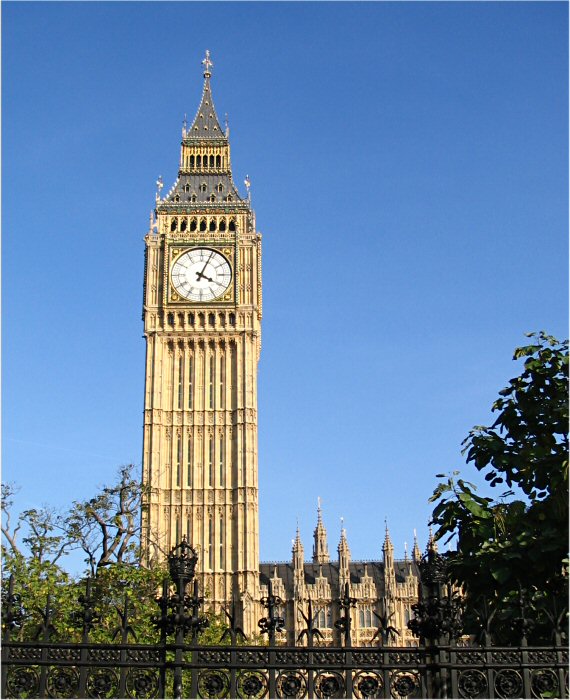 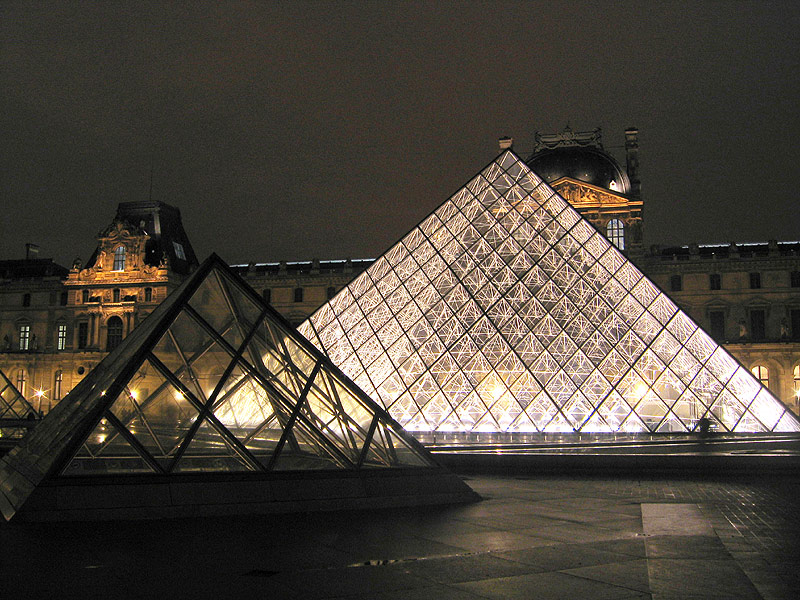 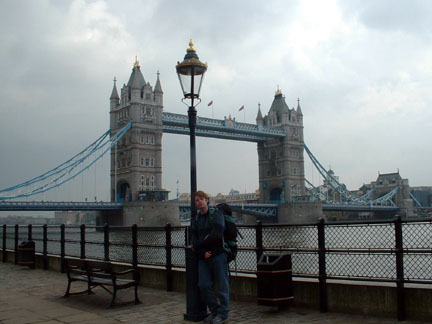 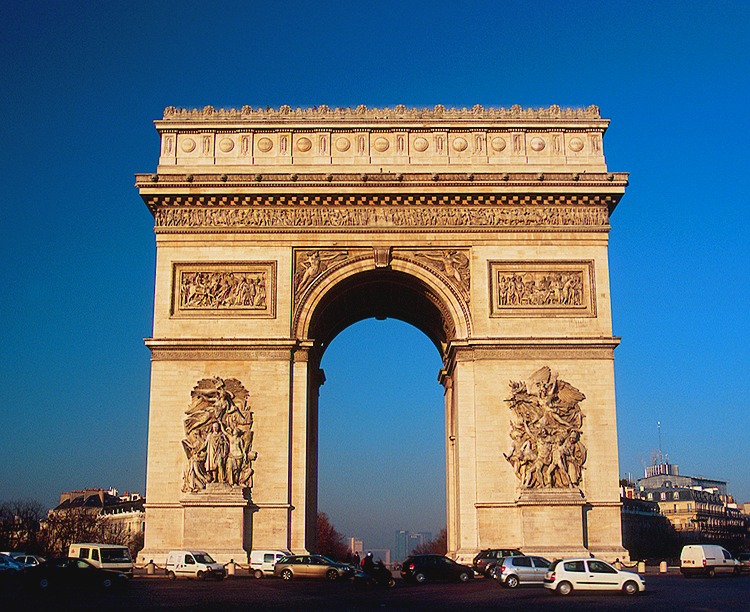 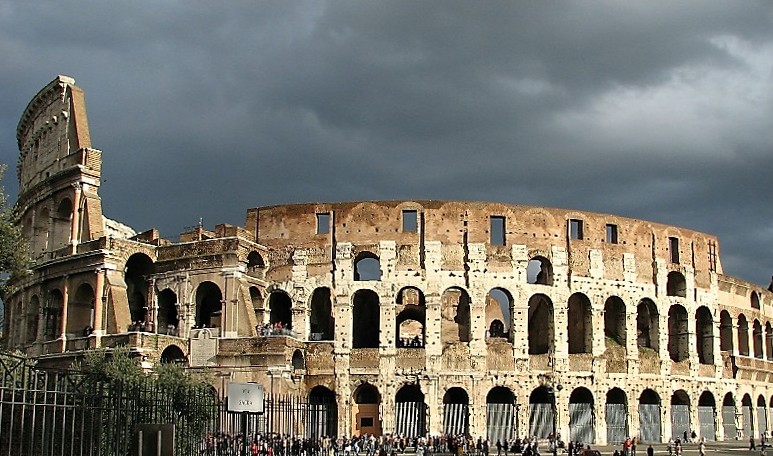 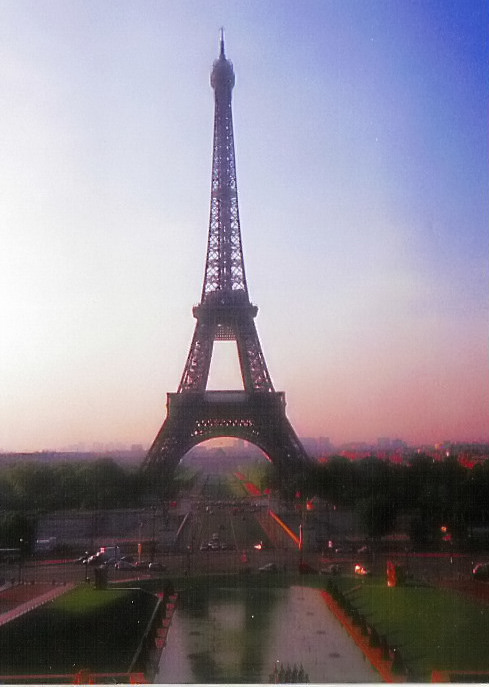 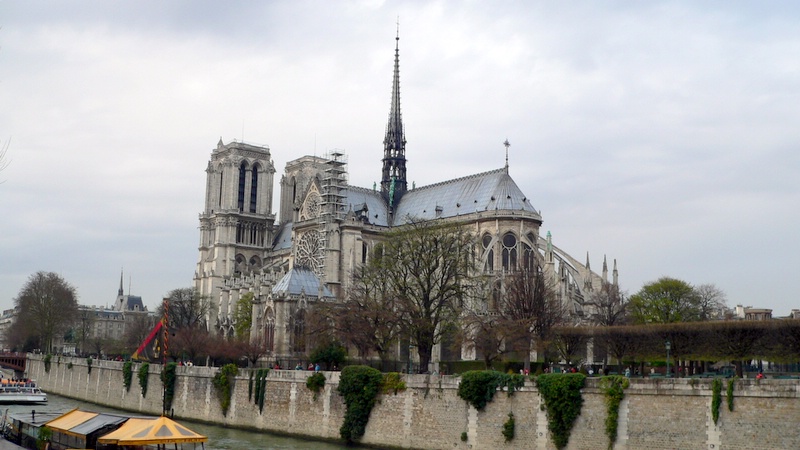 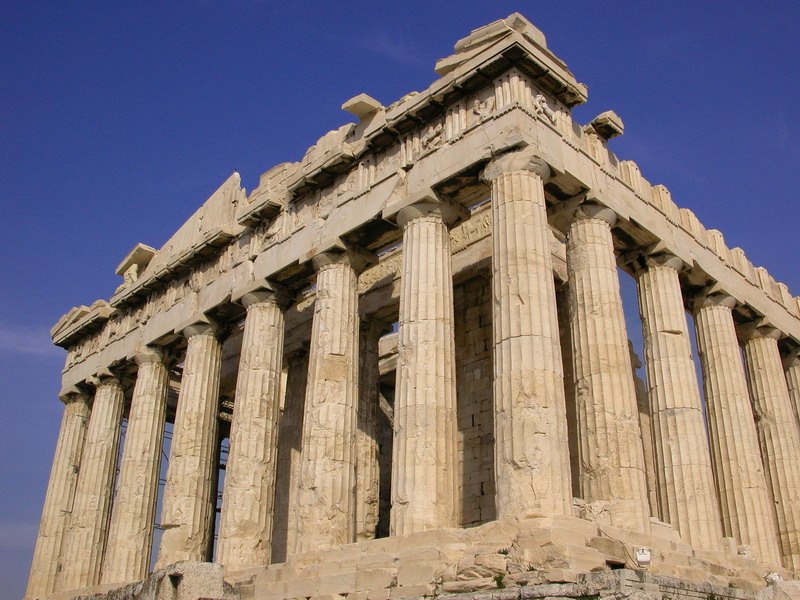 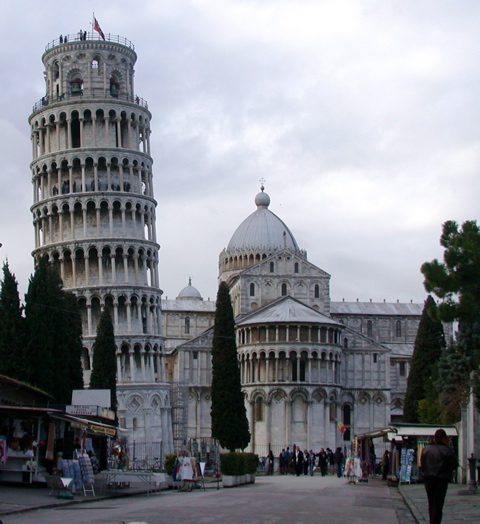 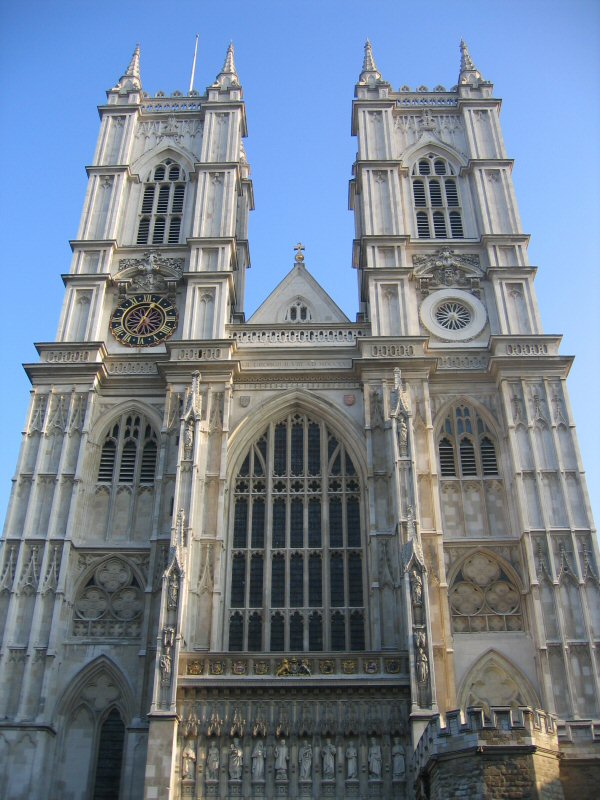 28 Countries of the European Union
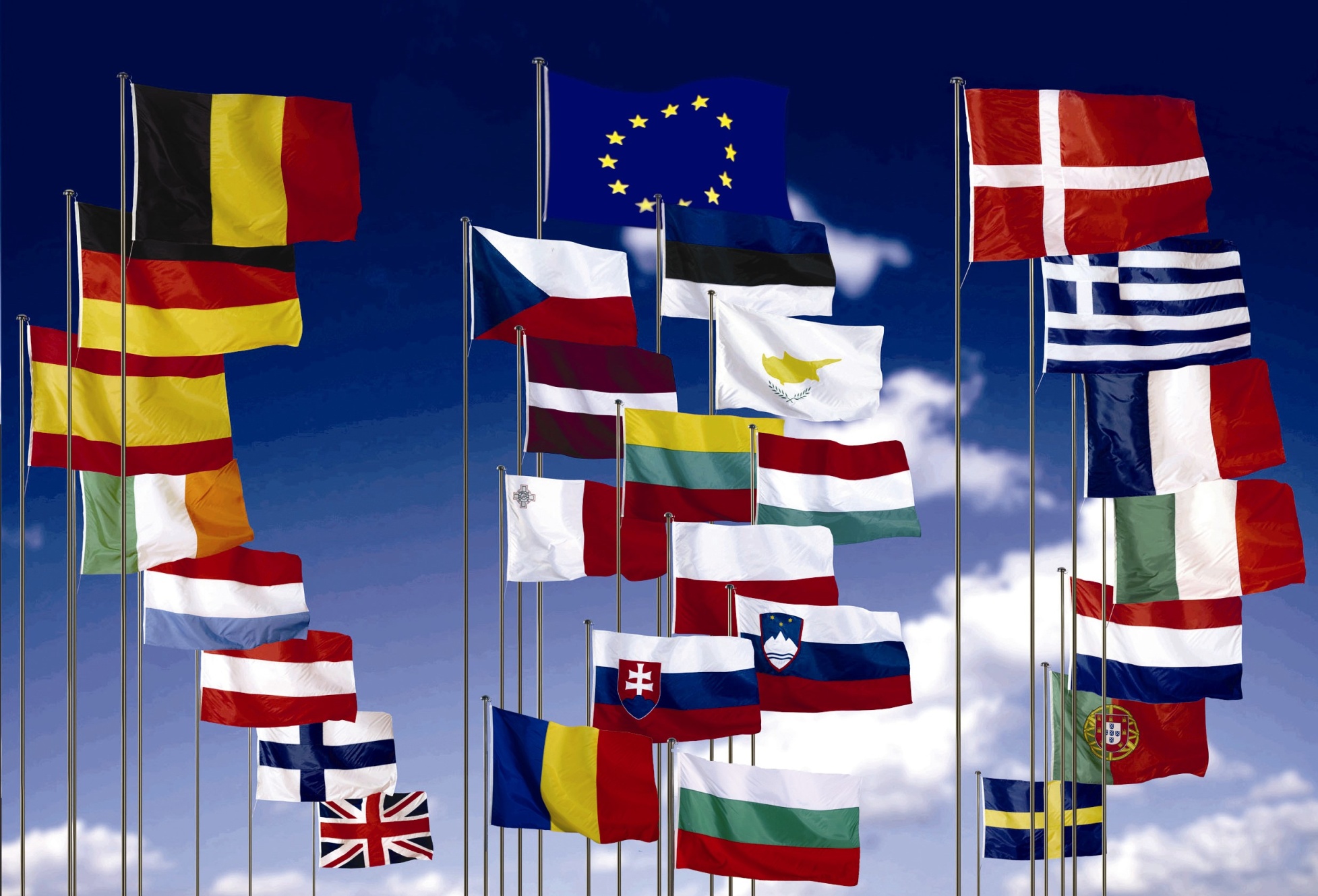 Of the 47 countries that are located in Europe, 28 form the European Union
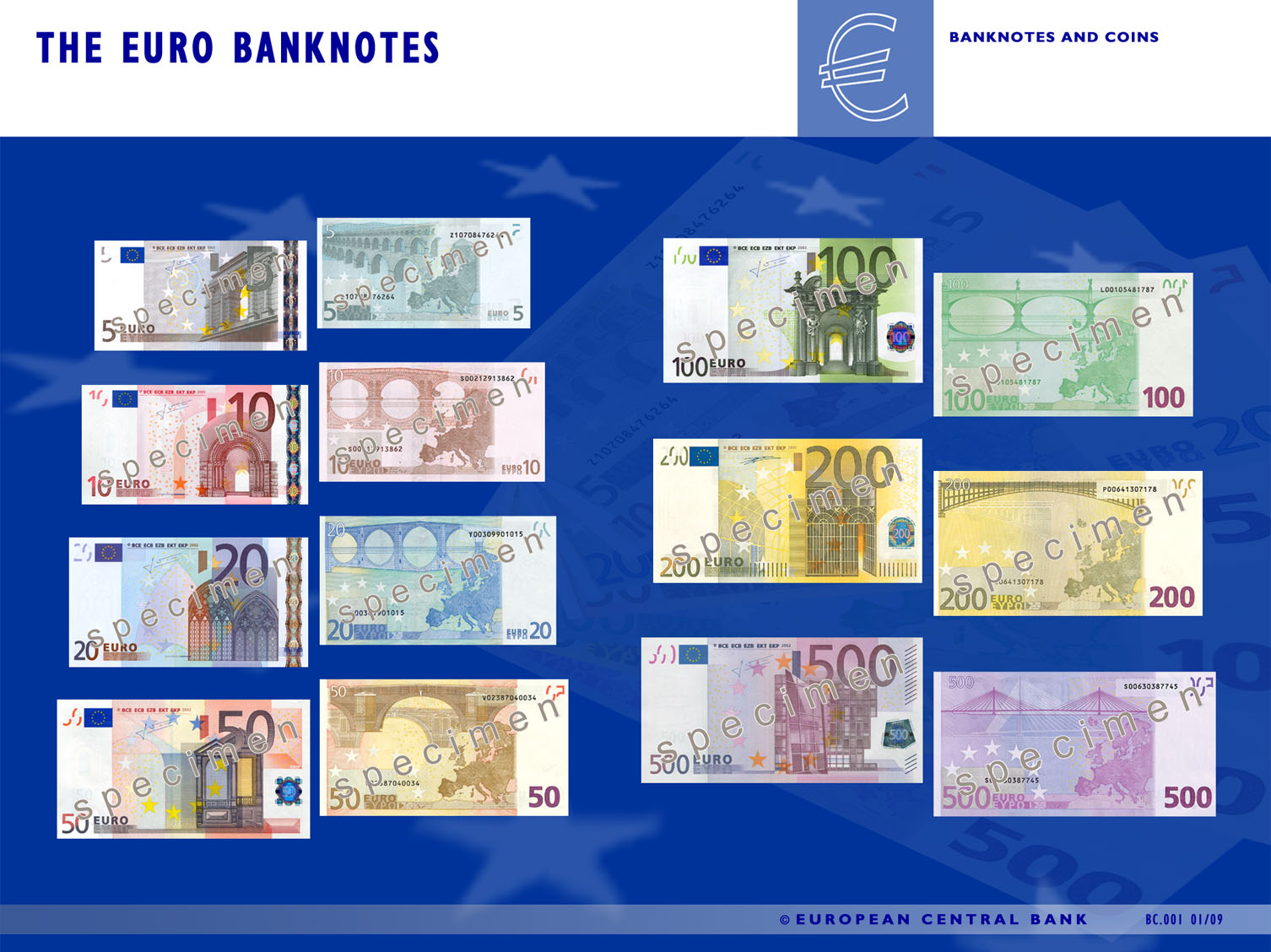 23 Official Languages
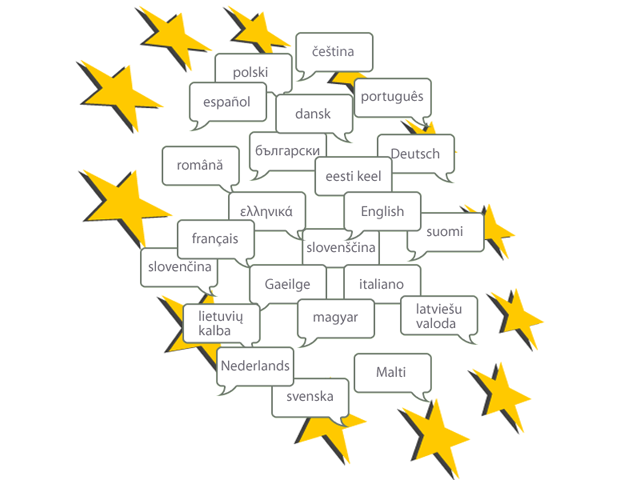 The Treaties – Basis for democratic cooperation built on law
1958The treaties of Rome: 
The European Economic Community
(EEC)
The European Atomic Energy Community
(EURATOM)
1952The European Coal and Steel Community (ECSC)
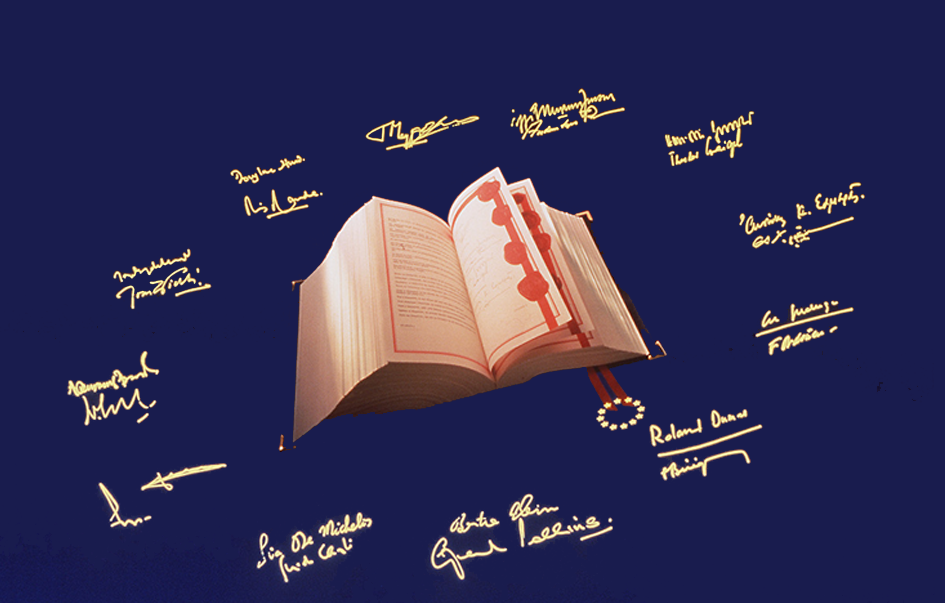 2009
Treaty of Lisbon
1987The Single European Act
2003Treaty of Nice
1993Treaty on European Union – Maastricht
1999Treaty of Amsterdam
Founders – International Cooperation
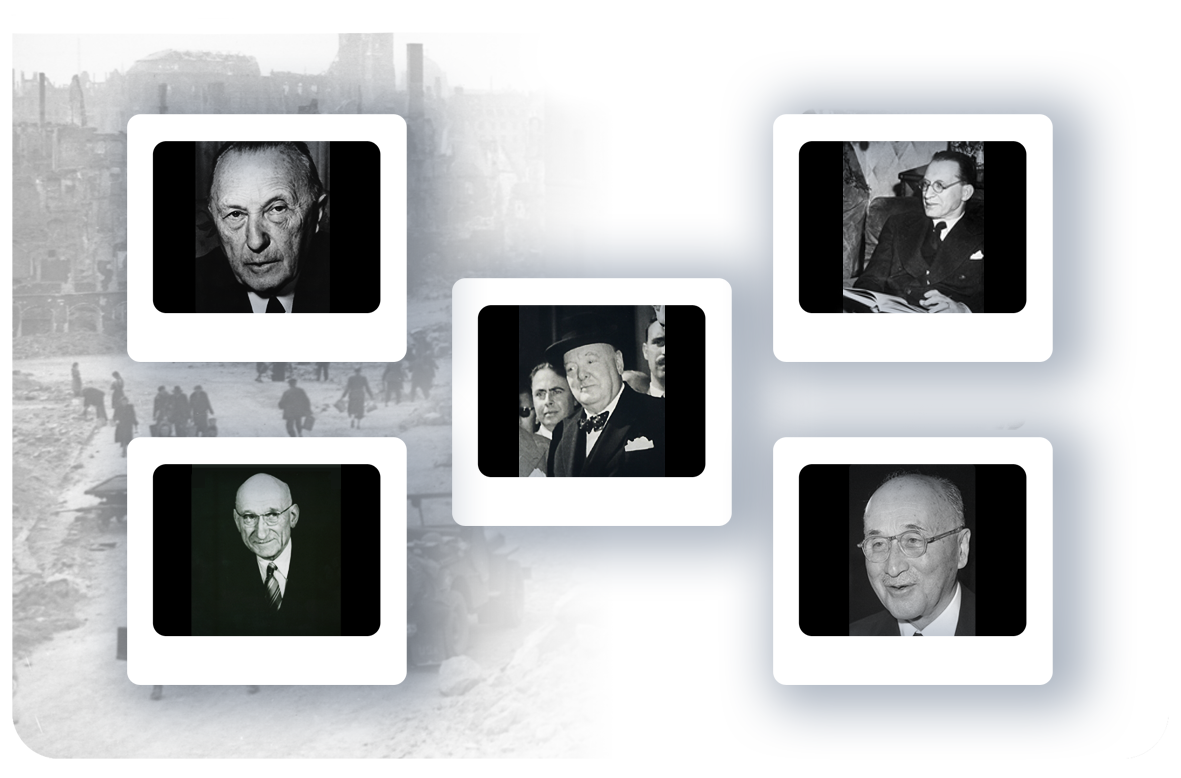 New ideas for lasting peace and prosperity…
Konrad Adenauer
Alcide De Gasperi
Winston Churchill
Robert Schuman
Jean Monnet
1952:
European Coal and Steel Community
In the aftermath of World War II, the aim was to secure peace among Europe’s victorious and vanquished nations and bring them together as equals, cooperating within shared institutions.
Based on a plan by French Foreign Minister Robert Schuman.
Six founding countries – Belgium, the Federal Republic of Germany, France, Italy, Luxembourg and the Netherlands – signed a treaty to run heavy industries (coal and steel) under common management.
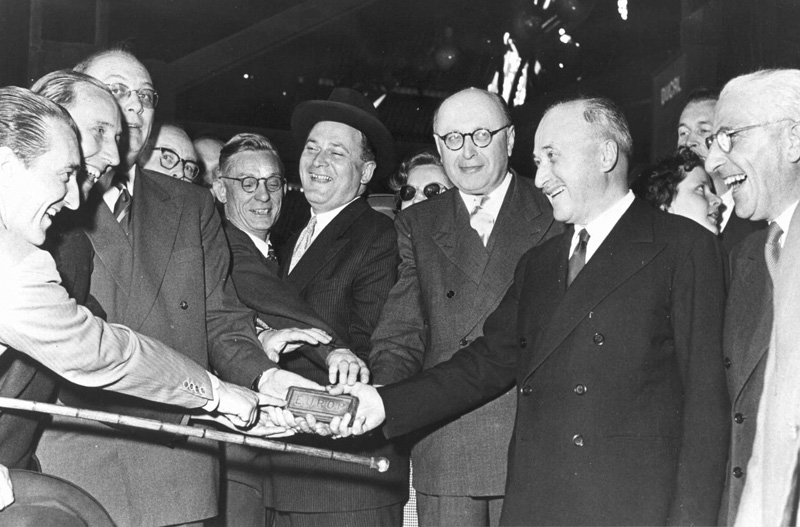 Jean Monnet and other leaders with 
the first “European” ingot of steel
1958:
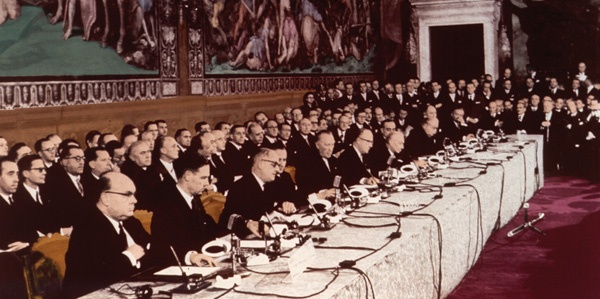 Treaty of Rome
The six founding countries expanded cooperation to other economic sectors, creating the European Economic Community (EEC) – or “common market.”
As a result, people, goods, services, and capital today move freely across the Union.
Signing of the Treaty of Rome, 1957
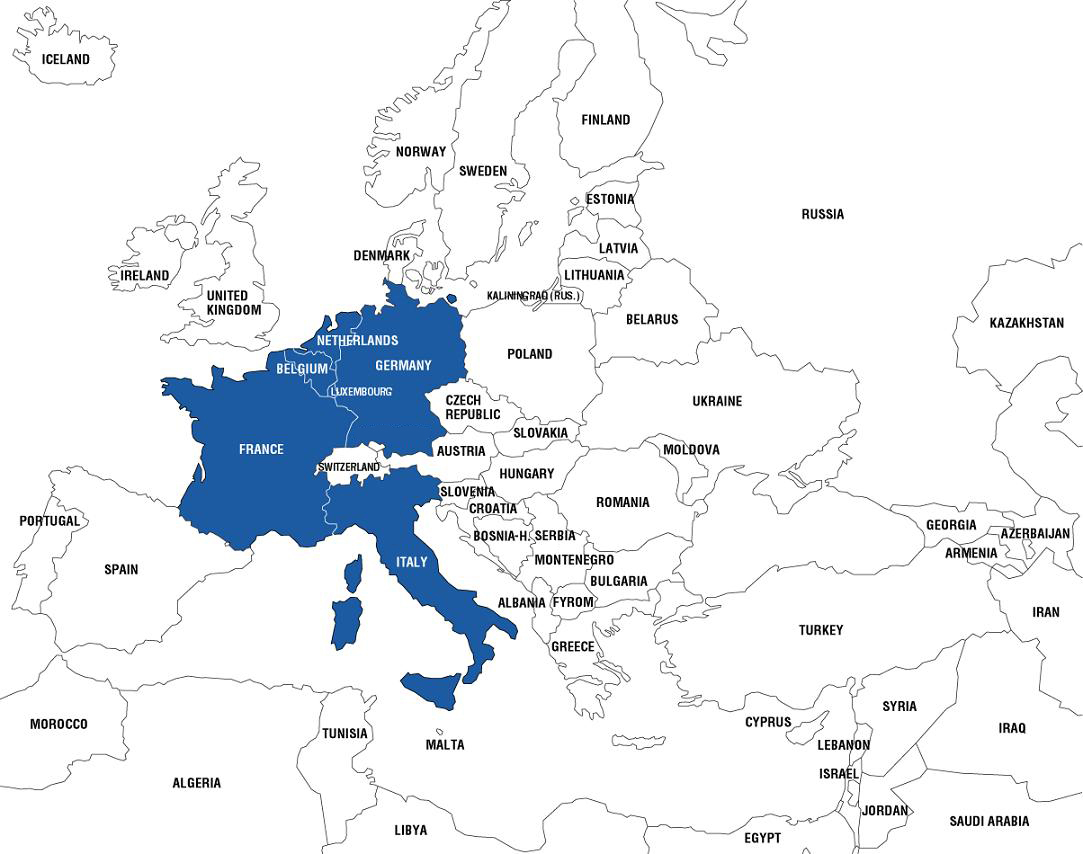 1952

Founding Members 

Belgium
France
Germany
Italy
Luxembourg
Netherlands
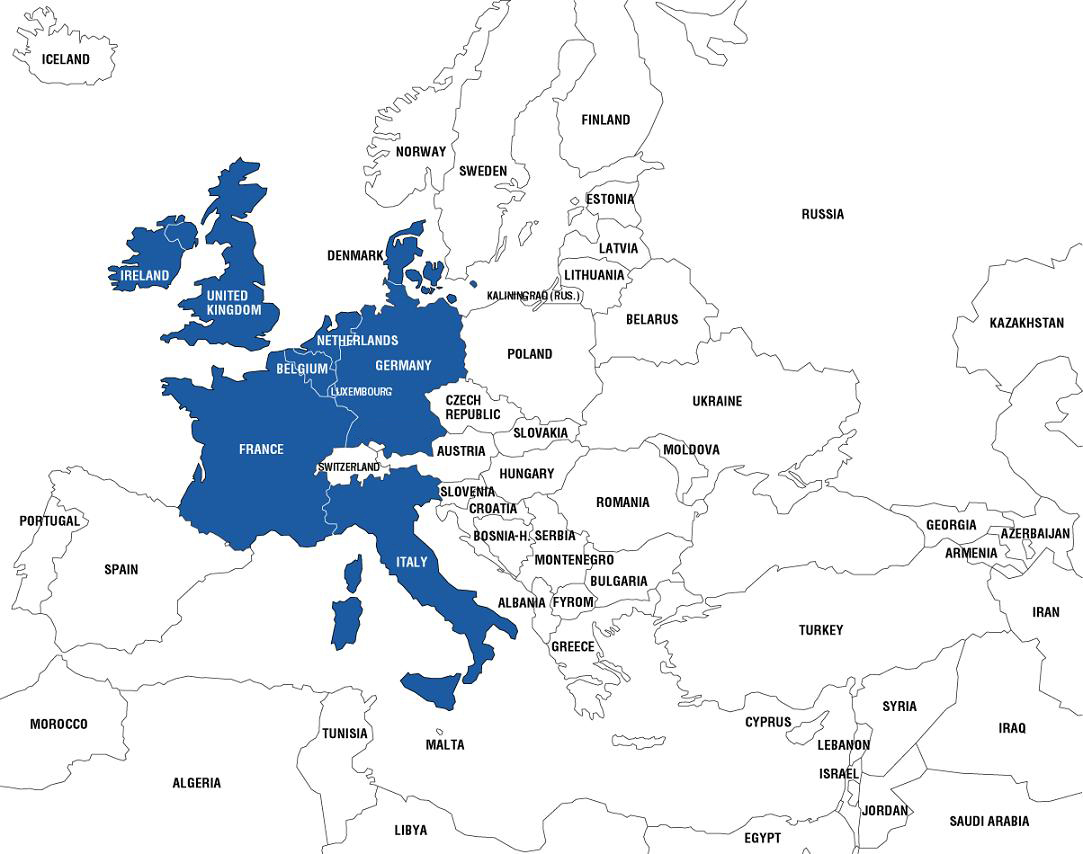 1973 


Denmark
Ireland
United Kingdom
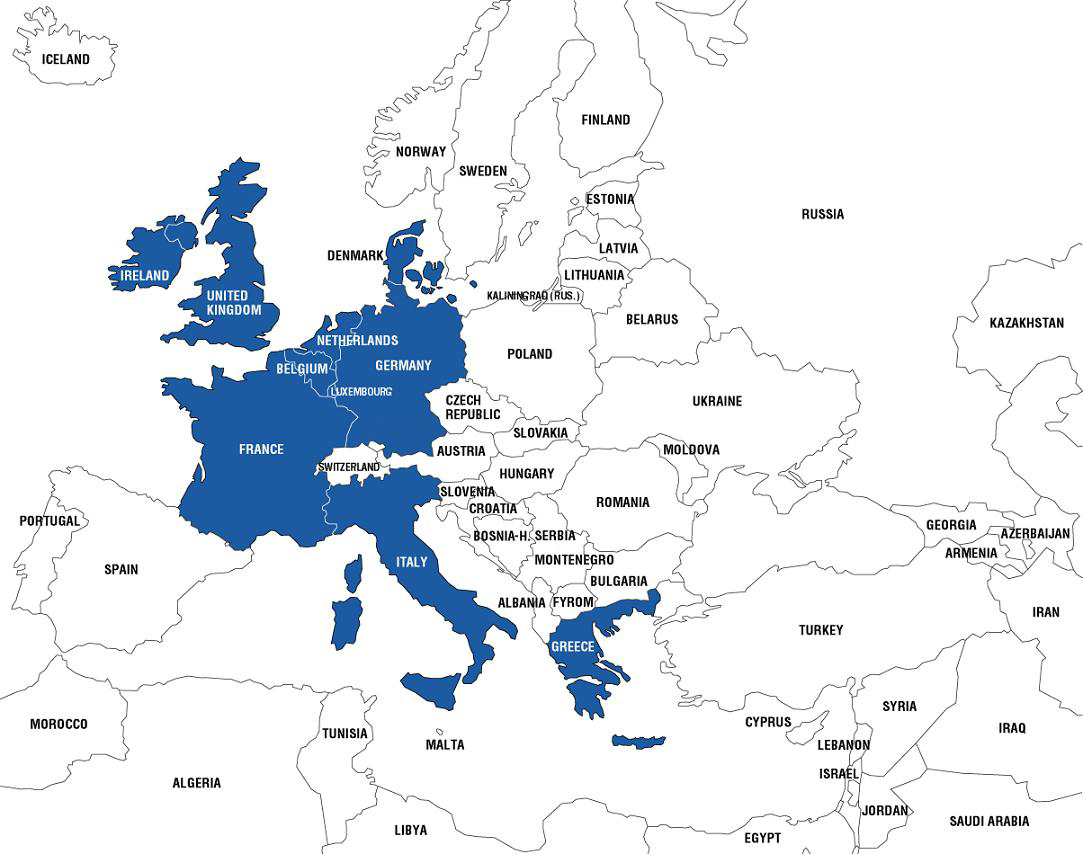 1981 


Greece
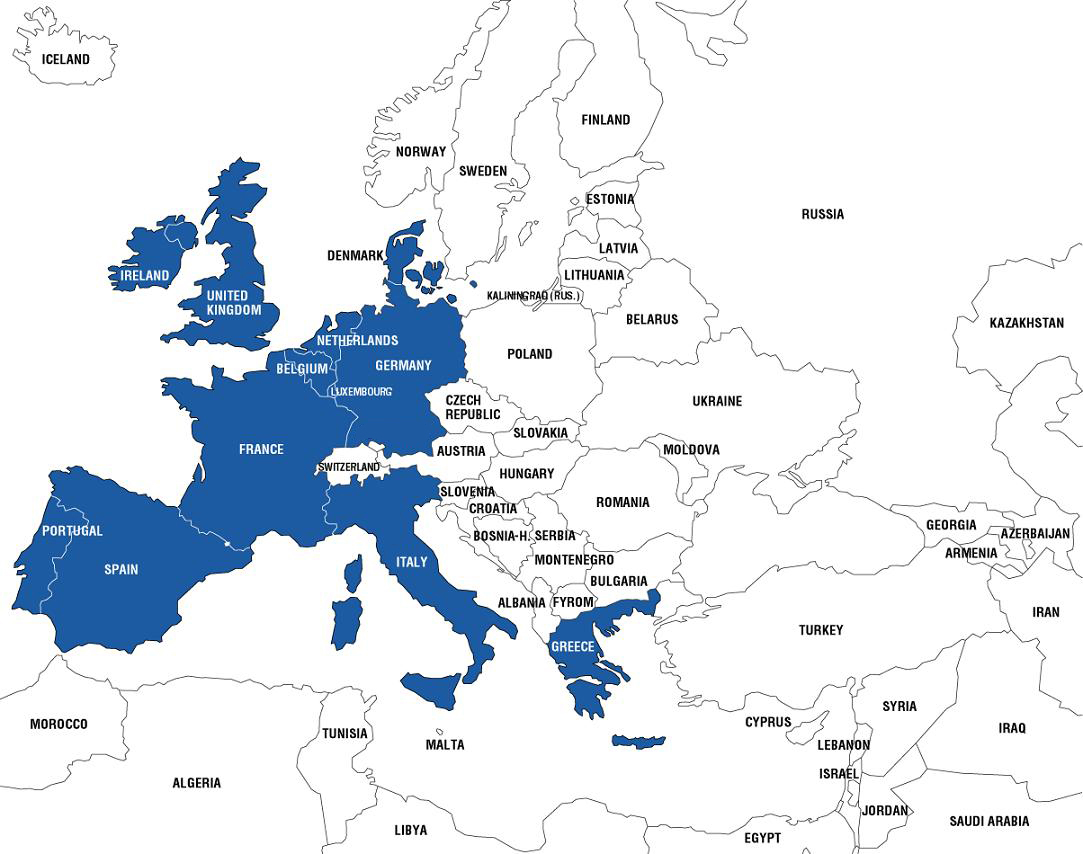 1986
 

Portugal
Spain
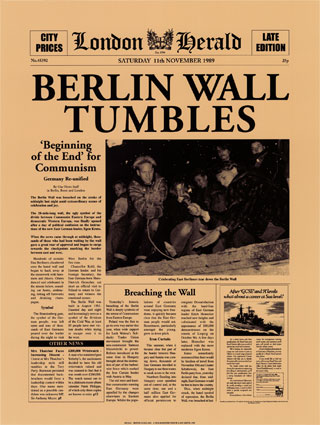 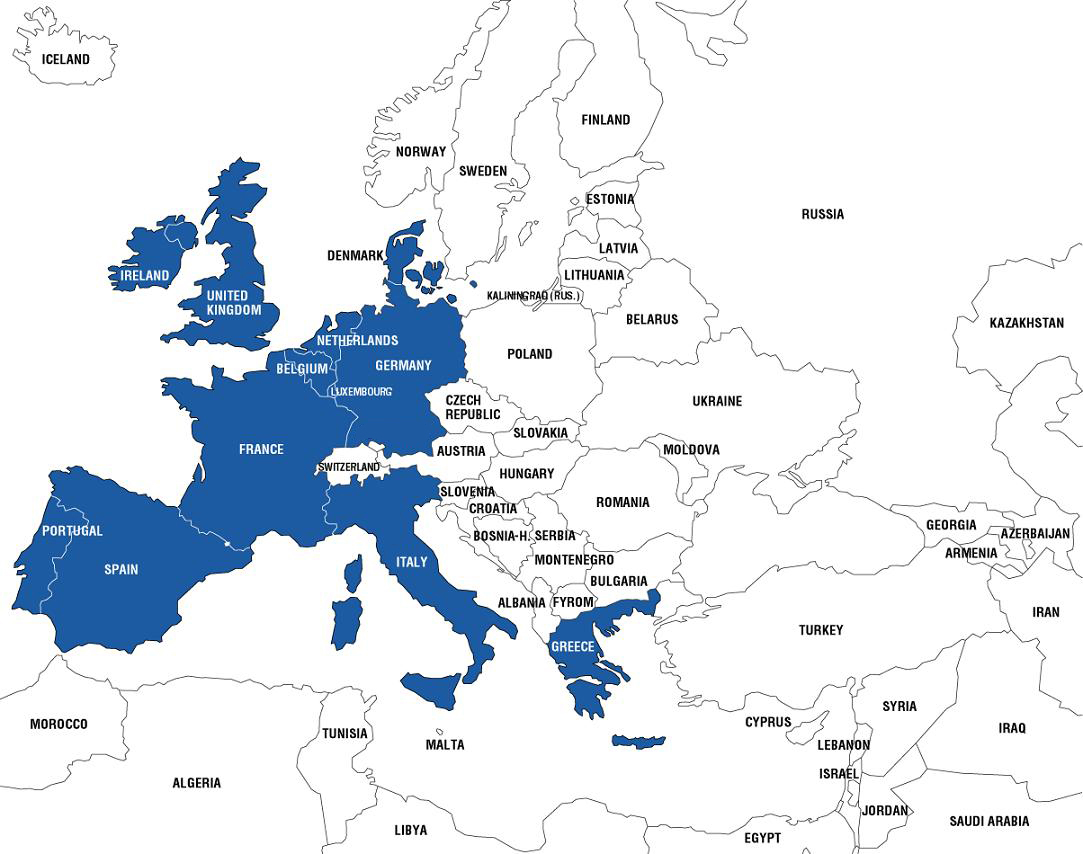 1989

Fall of the
Berlin Wall
sets the
stage for
unifying
Europe and
EU enlargement
+
Poland’s Solidarity Party gains legal status
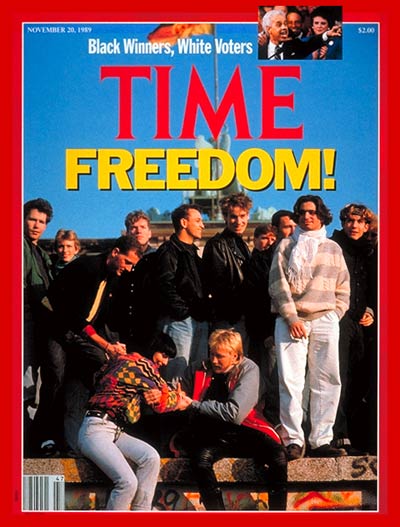 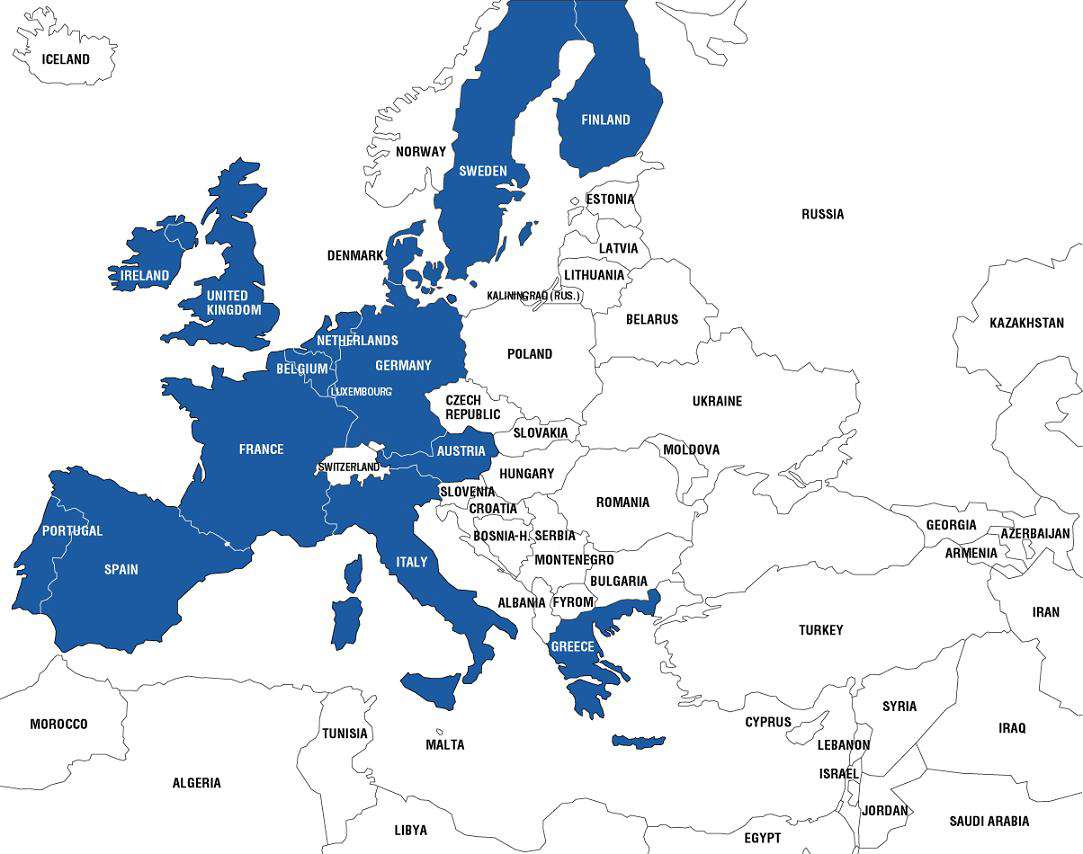 1995 


Austria
Finland
Sweden
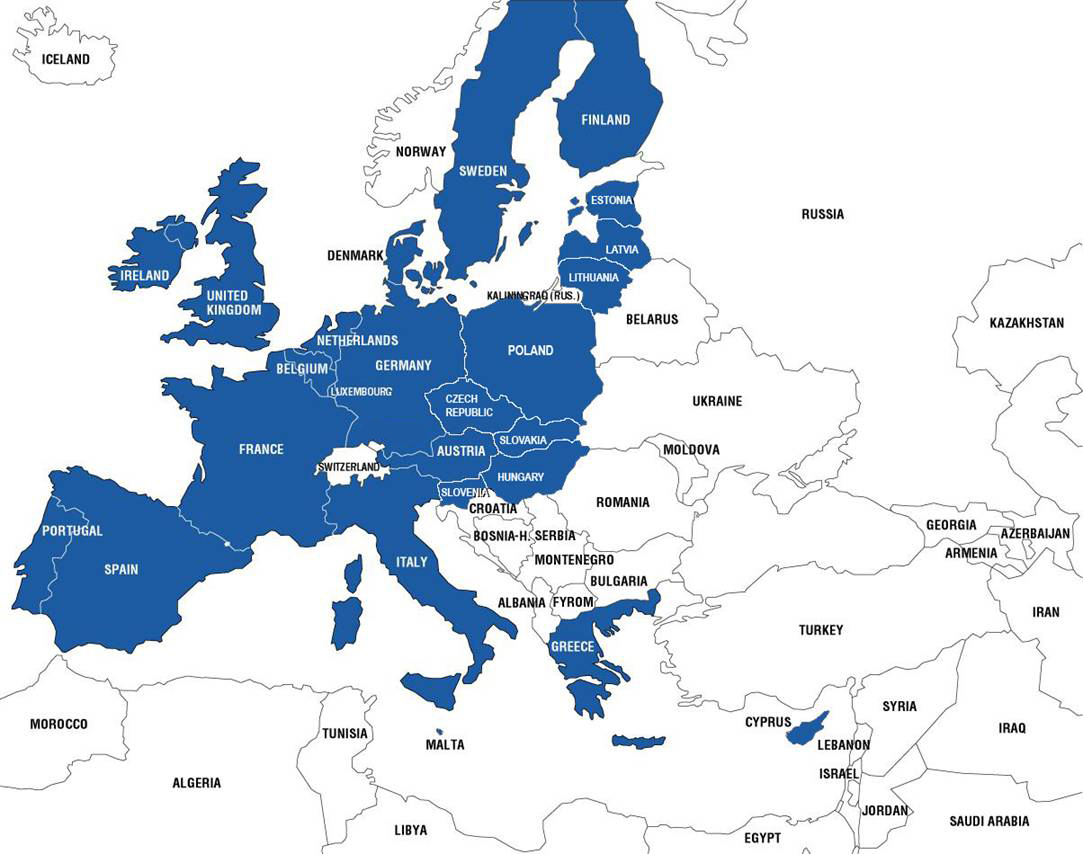 2004 


Cyprus
Czech Republic
Estonia
Hungary
Latvia
Lithuania
Malta
Poland
Slovakia
Slovenia
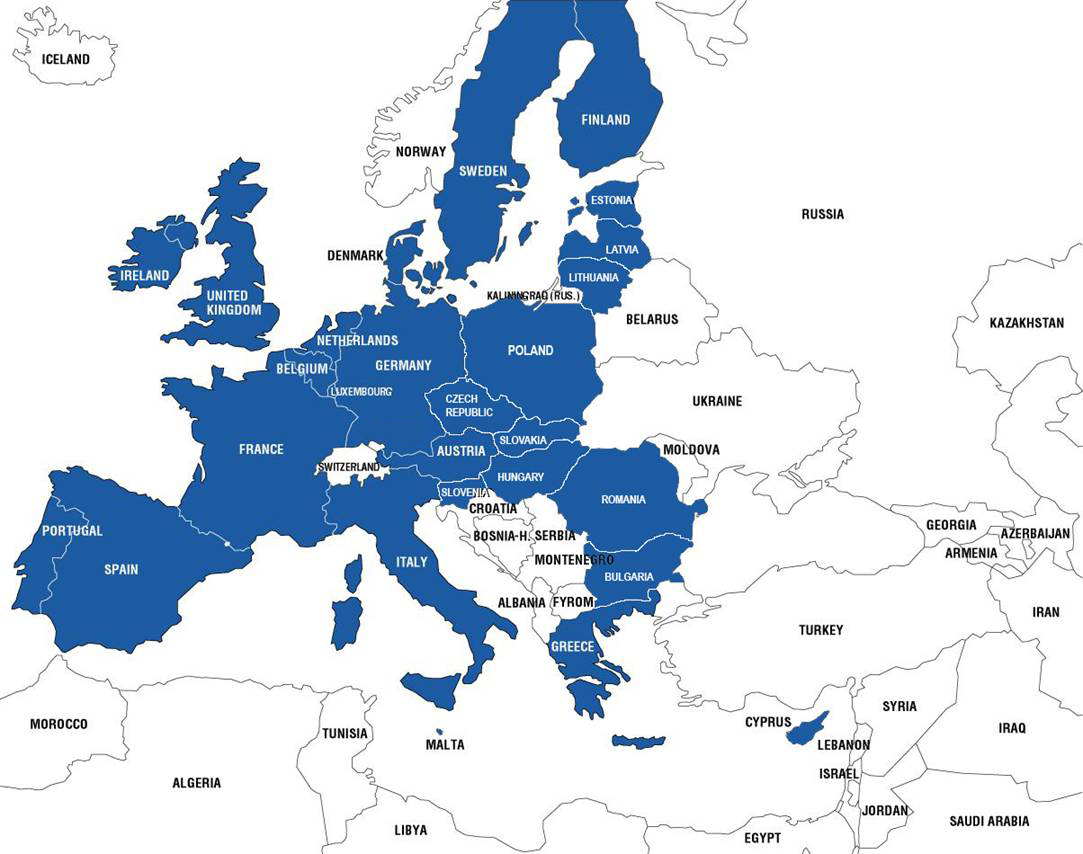 2007 


Bulgaria
Romania
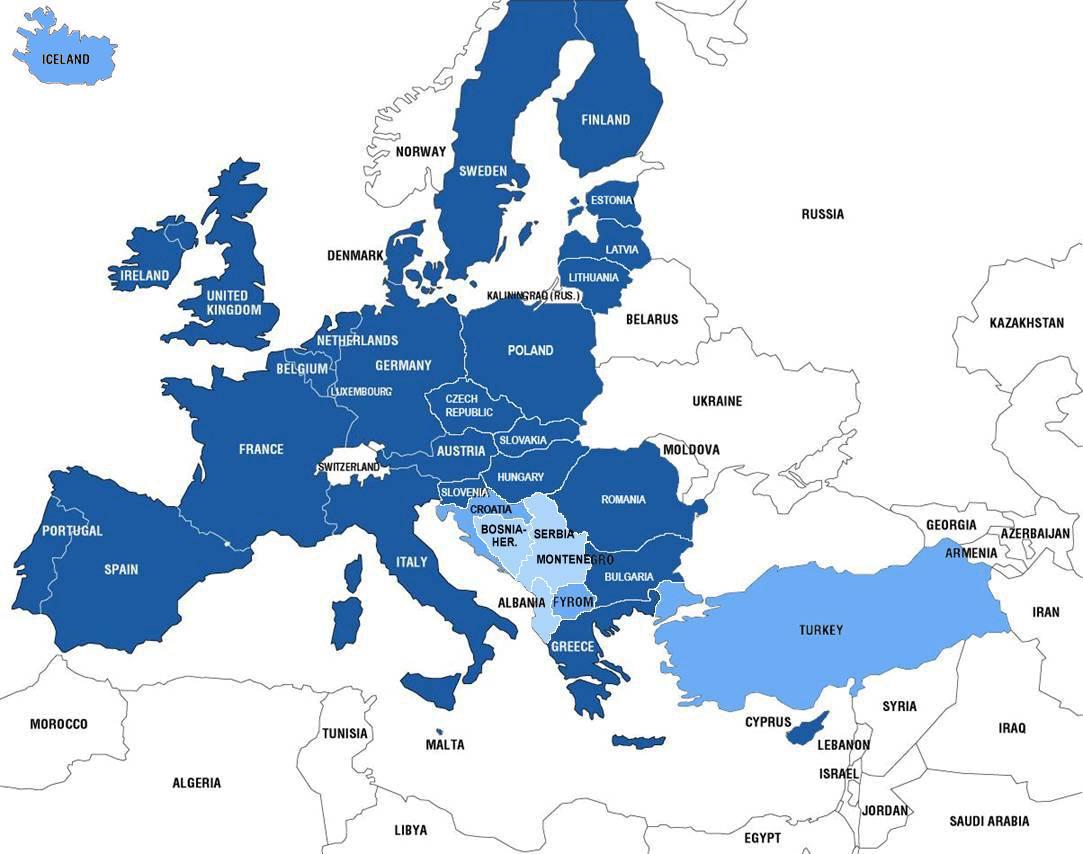 Candidate Countries 
Croatia
former Yugoslav    Republic of Macedonia
Iceland
Turkey

Potential 
Candidate Countries
Albania
Bosnia & Herzegovina
Kosovo under UN 
Security Council Resolution 1244
Montenegro
Serbia
Enlargement – from 6 to 27 countries
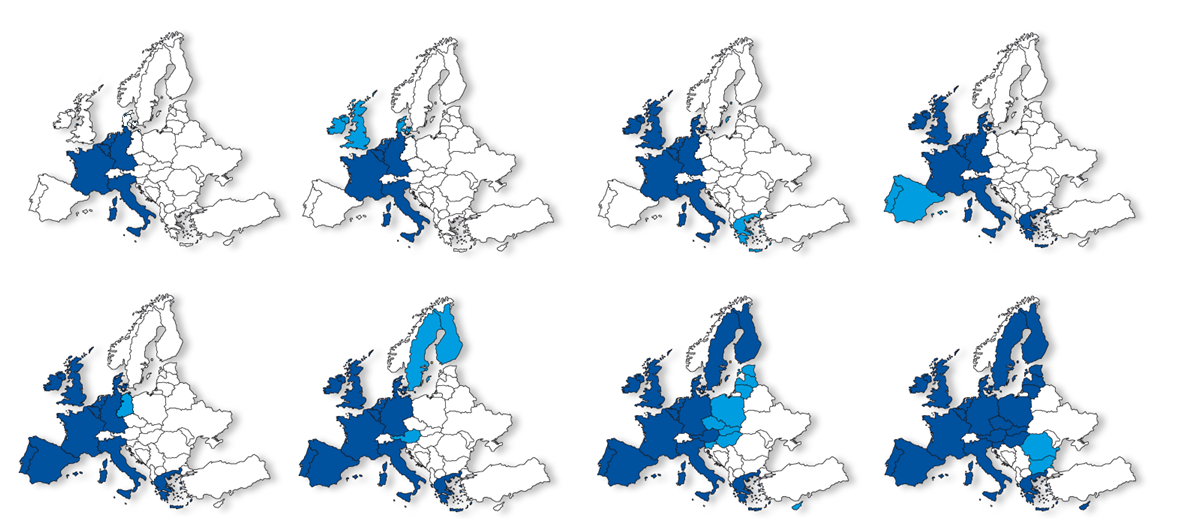 1952
1973
1981
1986
2007
1990
1995
2004
1957	2009	
Member States	6	27
Population	174 million	500 million
Languages	4	23
Over 50 Years of EU Integration
Enlargement has:
Inspired reforms and consolidated common principles of liberty, democracy, respect for human rights, fundamental freedoms and the rule of law, while enabling market-oriented economic reforms.
Enhanced the EU’s weight in the world and made it a stronger and more attractive international partner.
“Enlargement has been a success story for the European Union and Europe as a whole. It has helped to overcome the division of Europe and contributed to peace and stability throughout the continent.”
European Council Declaration 	Dec. 15, 2006
The Big Enlargement – healing the division of Europe
Fall of Berlin Wall – end of Communism in Central and Eastern Europe
EU economic help begins: PHARE program
1989
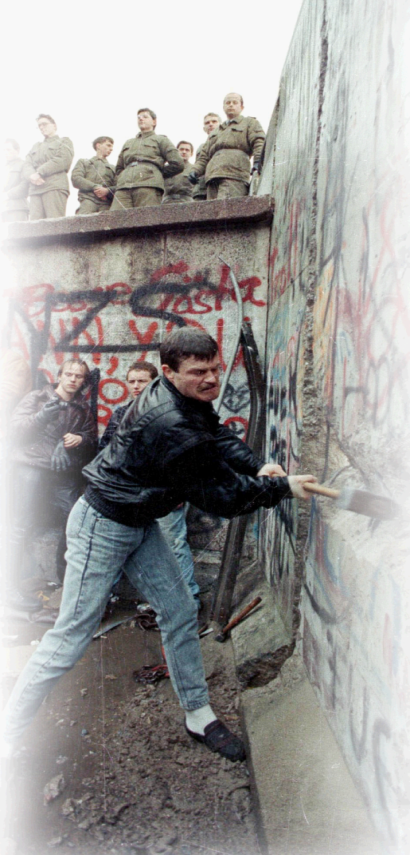 1993
Criteria set for a country to join the EU:
• democracy and rule of law
• functioning market economy
• ability to implement EU laws
1998
Formal negotiations on enlargement begin
2002
Copenhagen summit agrees enlargement
2004
10 new EU members: Cyprus, Czech Republic, Estonia, Hungary, Latvia, Lithuania, Malta, Poland, Slovakia, Slovenia
2007
Bulgaria and Romania join the EU
© Reuders
Candidates:
Croatia, former Yugoslav Republic of Macedonia, Iceland, Turkey
The Lisbon treaty – 
taking Europe into the 21st century
The Treaty will make the European Union:

More efficient 	Simpler processes, full-time president 			for the Council.  

More democratic   Stronger role for the European Parliament 		and national parliaments, "Citizens Initiative", 		Charter of Fundamental Rights. 

More transparent	Clarifies who does what, greater public access 		to documents and meetings.

More united on 	High Representative for Foreign Policy. 
the world stage   		 

More secure	New  possibilities to fight climate change 		and terrorism, secure energy supplies.
Celebrating the European Union -A Half Century of Change and Progress
Since the creation of the EU half a century ago, Europe has enjoyed the longest period of peace in its history. 
European political integration is unprecedented in history.
EU enlargement has helped overcome the division of Europe – contributing to peace, prosperity, and stability across the continent.
A single market and a common currency benefit companies and consumers.
EU has united the citizens of Europe – while preserving Europe’s diversity.
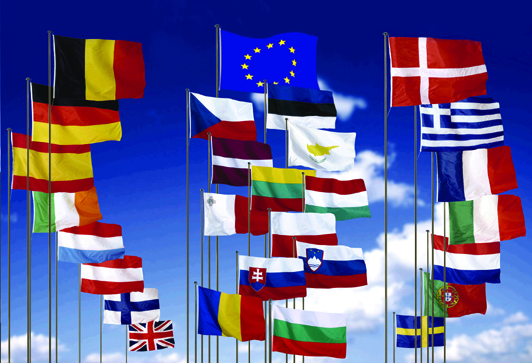 European Union
United in diversity
The Single Market - freedom of choice
Has led to:

 significant reductions in the price of 
   many products and services,  
   including internet access and    
   airfares.

 40% drop in price of phone calls from 
   2000-2006

 2.8 million new jobs
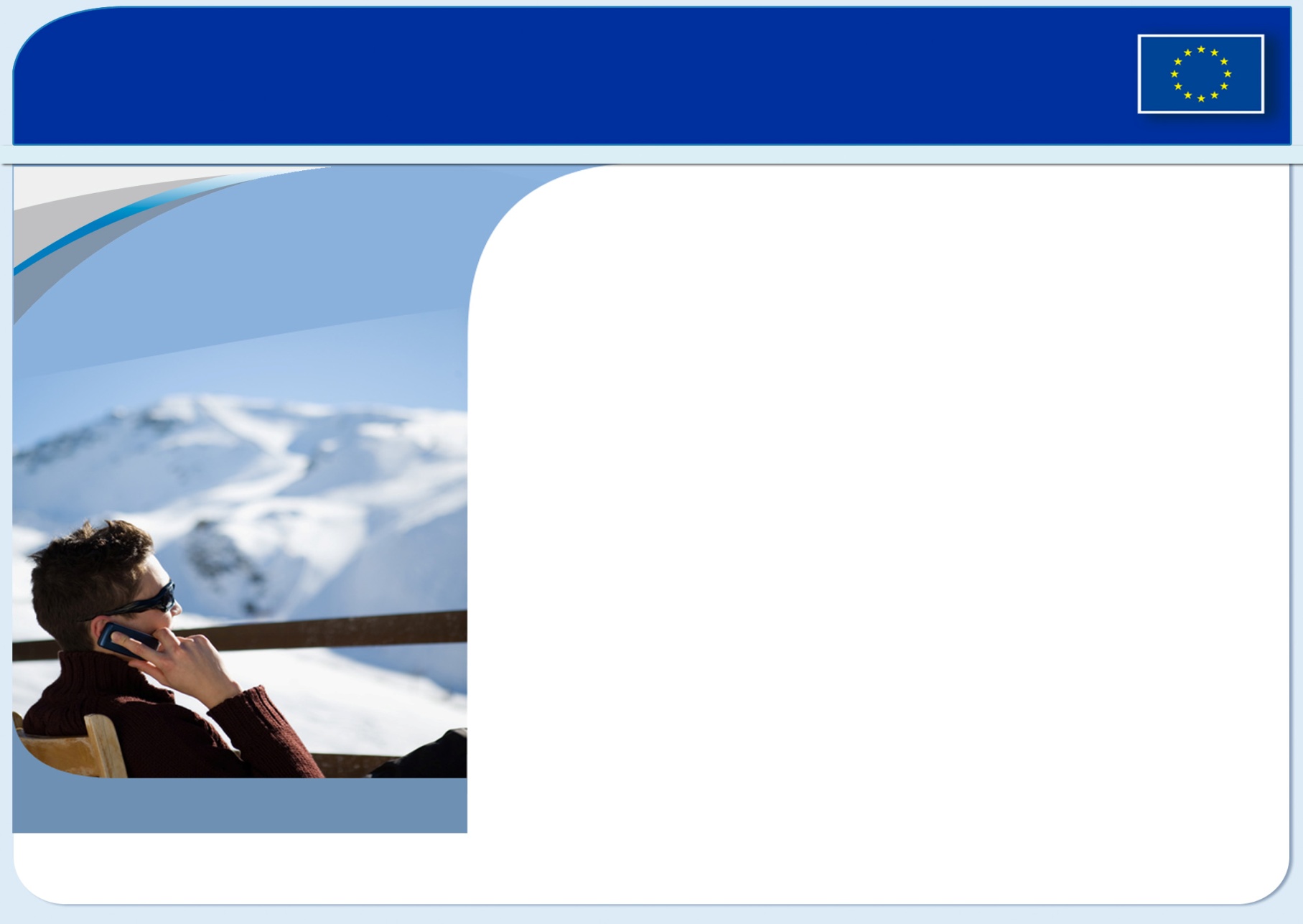 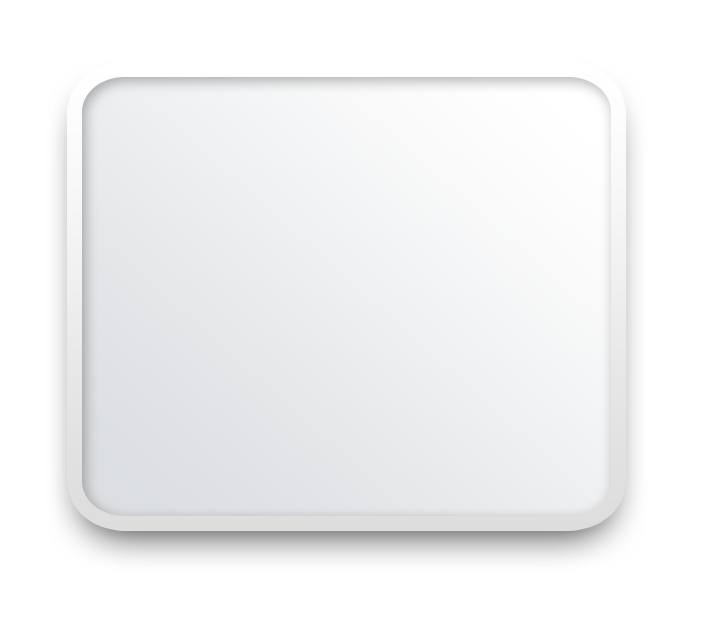 Four freedoms of movement:4 goods4 services4 people4 capital
© Getty Images
Free movement of goods
No customs duties between the member states
 The EU also prohibits charges having an equivalent effect of customs duties.
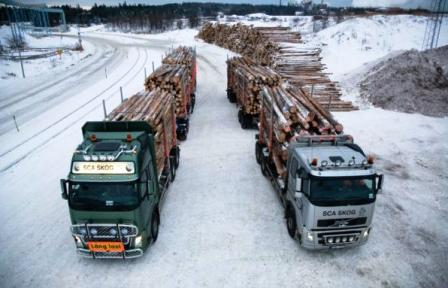 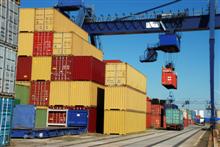 Free movement of services
The freedom prohibits restrictions on free circulation of services within Member States.
Examples:
 Postal service
 Internet purchases
 Banking
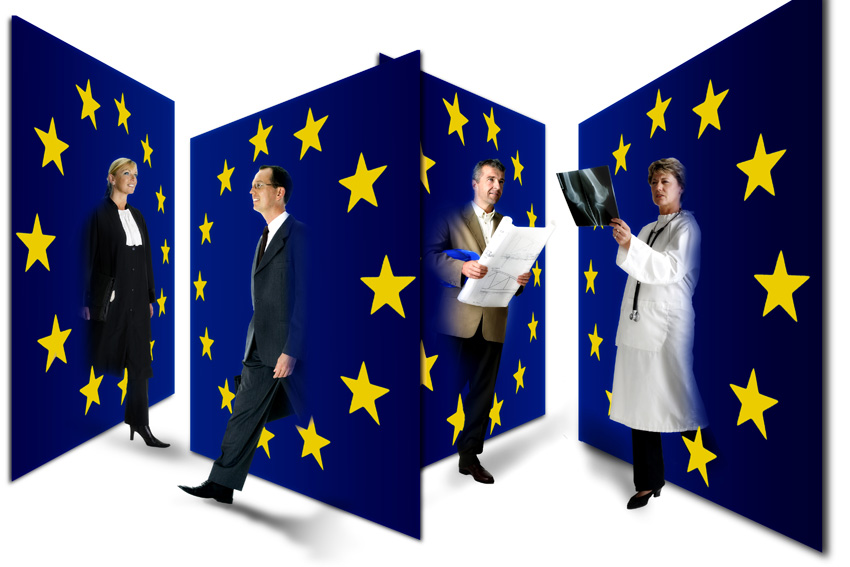 Free movement of people
The right to travel.
 The right to work in any member state.
 The right to settle in any member state.
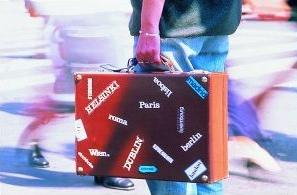 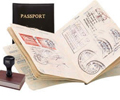 Free movement of capital
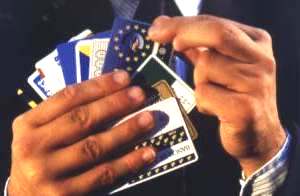 Capital within the EU may be transferred in any amount from one country to another.
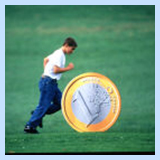 The Future
Europe’s challenges vary
Balance of economically emerging eastern Europe and advanced/developed western Europe
Europe’s role in global governance, particularly the United Nations
International immigration to Europe
Common political ideals
Multiculturalism
International migration
Contact me …
Resources, websites, ideas, notes will be available online:
www.gdrc.info/sms/
Send me an email anytime!

Hari Srinivas
hari.srinivas@kwansei.ac.jp
IMPORTANT: 
When you send an email, please always put “[SMS]” in the subject line!